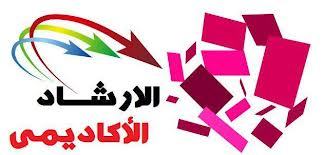 اعداد : أ.م.د. اياد هاشم محمد
خطة الطوارئ 
  هي مجموعه من الإجراءات التي تستعمل استعدادا لمواجهة المخاطر المحتملة ووضع الخطط اللازمة لمواجهة ما قد ينتج عنها من اثار على المواطنين والمقيمين , والعمل على تهيئة كافة المستلزمات الضرورية لتنفيذ هذه الخطط متى ما دعت الحاجة الى تنفيذها .
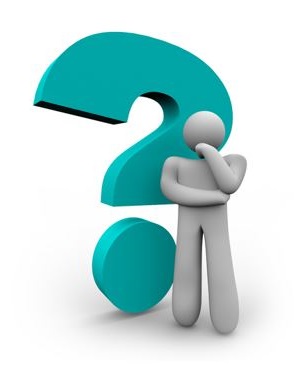 مراحل خطة الطوارئ 
مرحلة التخطيط , واختبار الخطة , والتدريب عليها :
و لاحتواء هذه الكوارث نحتاج الى عدة لجان منها :
اللجنة الطبية 
اللجنة الخاصة بخدمات البيئة والبلدية :
اللجنة الأمنية 
اللجنة العسكرية 
لجنة الخدمات الاجتماعية .
الجنة الاعلامية .
 لجنة (غرفة العمليات ).
لجنة المناقصات والعقود .
لجنة الاتصالات .
الجنة المركزية
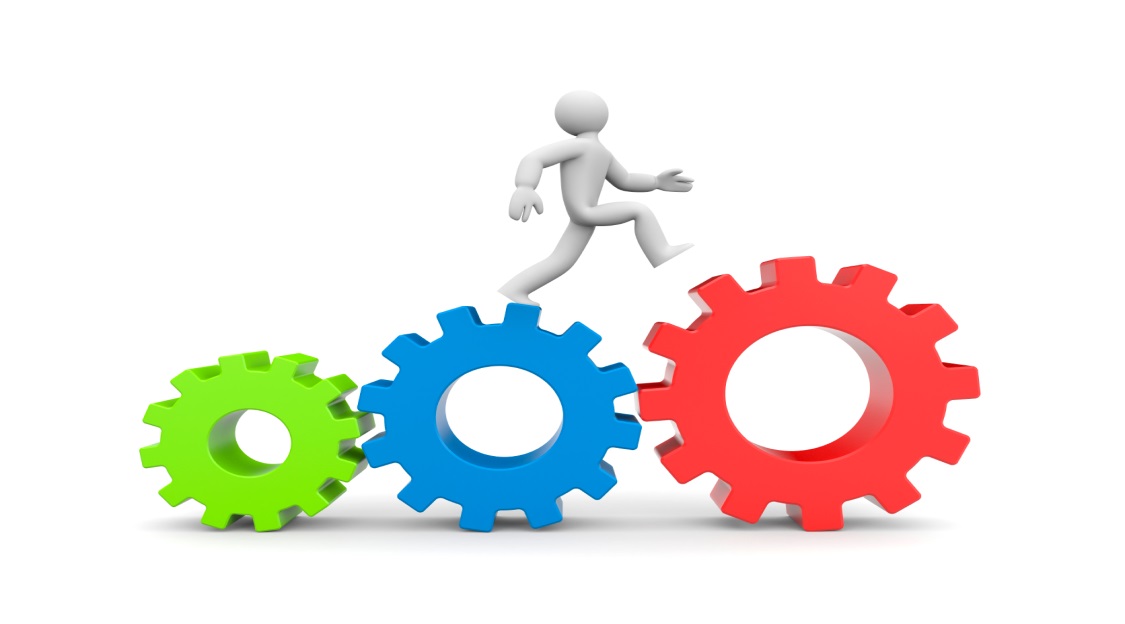 مفاهيم خطة الطوارئ 
  ان مفهوم حالات الطوارئ يرتبط ويتداخل مع عدة مفاهيم اخرى قريبة منه وقد يشكل بعضا منها بعدا من ابعاده ويشرح بعضها الاخر ويوضح طبيعته وتمثل هذه المفاهيم إسهامات مهمة في هذا المجال ومن هذه المفاهيم :
المشكلة 
الإرهاب
3- العنف 
4- العدوان
5- الصراع
6- لصدمة
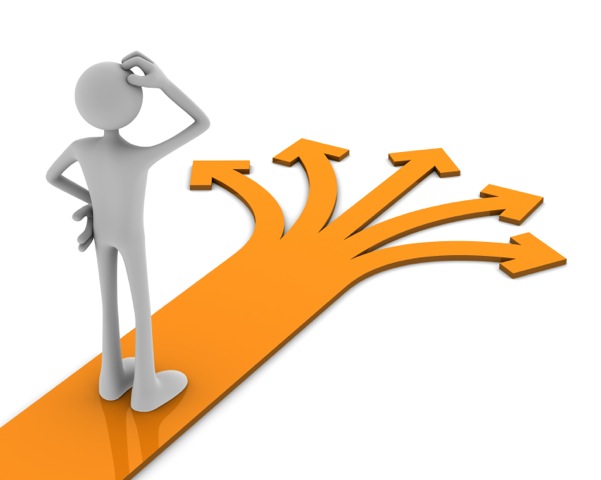 معنى الازمة :
  لقد اطلق الصينيون القدماء على كلمة الازمة (crisis  ) وهي مكونة من مقطعين هما خطر (danger  ) و فرصه (opportunity  ) ومعناها الأزمة  , وبذلك تنطوي على خطر يهدد الافراد والمؤسسات يجب معالجته
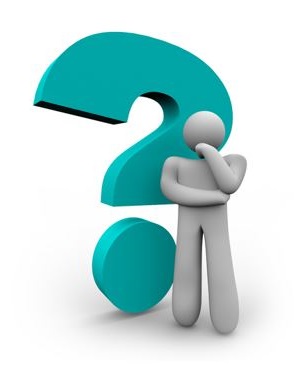 تعريفها :
  هي احداث مفاجئة وتغيرات يتعرض لها الفرد وتؤدي الى احساسه باختلال التوازن الداخلي وتؤدي الى تغير في الانماط السلوكية المألوفة وجعله غير مكترث لما يحدث له وتزداد حدتها في حالة تدني المستوى الخلقي لديه واشاعة الجريمة والتحايل على الاخرين .
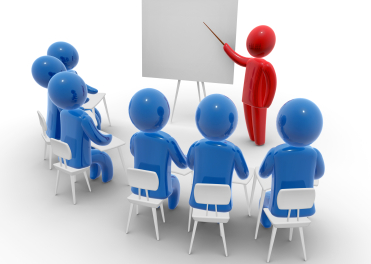 انواع الأزمات : 
حسب شدة الاثر الذي تتركه الى ازمات شديدة او محدودة .
حسب المستوى الذي تشمله الى عالمية او اقليمية او محلية او ازمات تنظيمية .
حسب البعد الزمني الى ازمات متكررة ومفاجئة .
حسب المراحل الى ازمات في مرحلة النشوء وفي مرحلة التصعيد او في مرحلة الاكتمال او في مرحلة الزوال . 
حسب الأثار الناجمة عنها الى ازمات ليس لها اثار جانبية واخرى لها اثار جانبية .
كيفية مواجهة الازمة :
تعريف الطالب معنى كلمة الازمة .
يتناقش مع الطالب ويكتب او يتحدث عن الأزمة .
مناقشة الطرق الممكنة لمواجهتها مع الطالب .
4- طمئنه وتعليم الطالب مهارات جديدة لحلها .
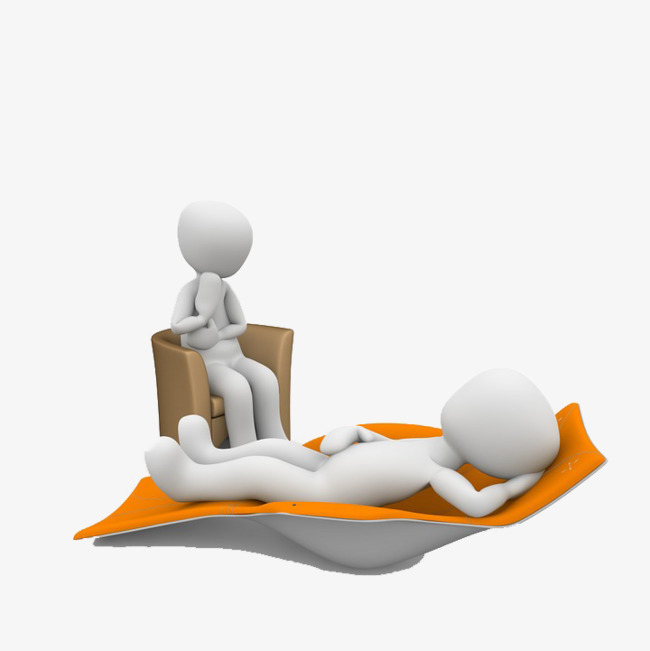